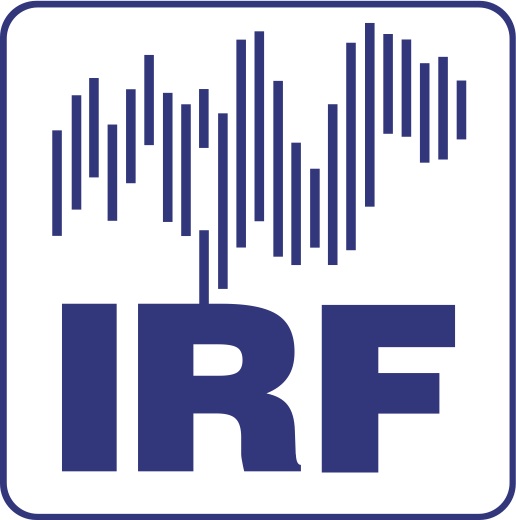 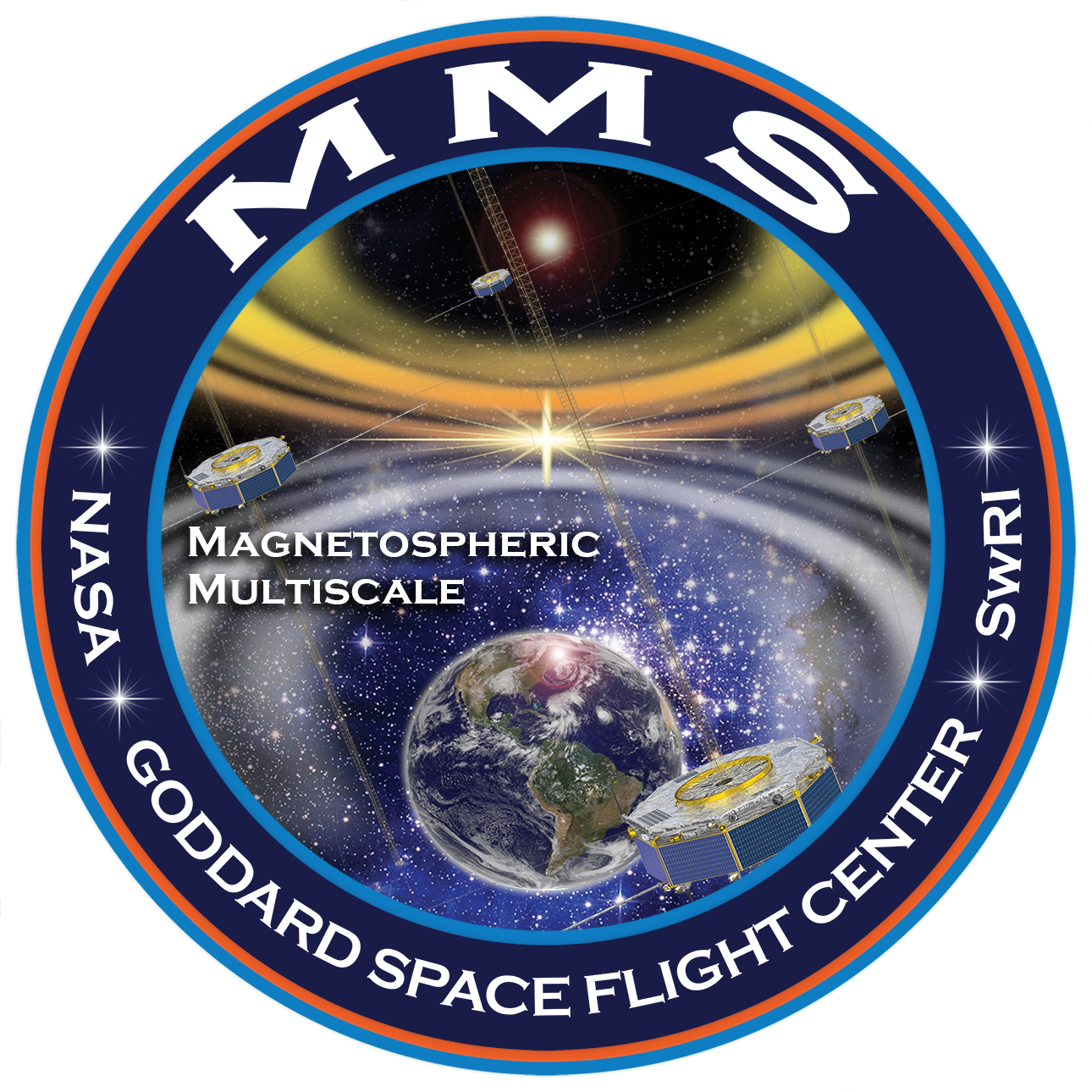 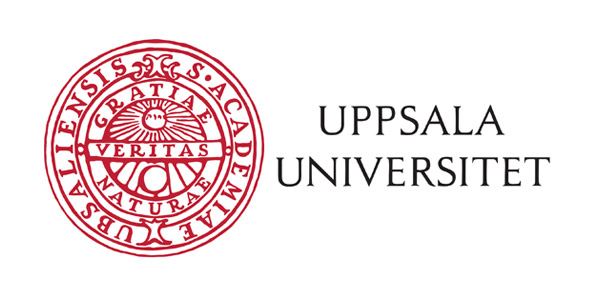 Whistler precursor waves at quasi-perpendicular shocks.
Ahmad Lalti1,2, Yuri Khotyaintsev1, Daniel Graham1, Andris Vaivads3, Andreas Johlander4, Roy Torbert5, Barbara Giles6, Chris Russell7, and Jim Burch8
1Swedish Institute of Space Physics, Uppsala, Sweden
2Department of Physics and Astronomy, Uppsala University, Uppsala, Sweden
3Space and Plasma Physics, School of Electrical Engineering and Computer Science, KTH Royal Institute ofTechnology, Stockholm, Sweden
4Department of Physics, University of Helsinki, Helsinki, Finland
5University of New Hampshire, Durham, USA
6NASA Goddard Space Flight Center, Greenbelt, USA
7University of California, Los Angeles, USA
8Southwest Research Institute, San Antonio, USA
© Authors
Introduction:
The interaction between waves and particles, is proposed to be one of the main mechanisms for energy dissipation at collisionless shocks. 
A particular type of waves that’s believed to play a major role in shock dynamics are whistler waves. They fall in a frequency range that allows interactions with both electrons and ions, making them important for energy transfer between the two species. They are also of dispersive character, which allows them to run upstream of the shock and interact with the solar wind beam heating it before reaching the shock.
The exact role of those whistler in shock dynamics is still under investigation.
And this was the motivation of the following project, to further explore the effect of whistle waves on quasi-perpendical collisionless shocks using data from the magnetospheric multiscale (MMS) spacecrafts.
Example shock event:
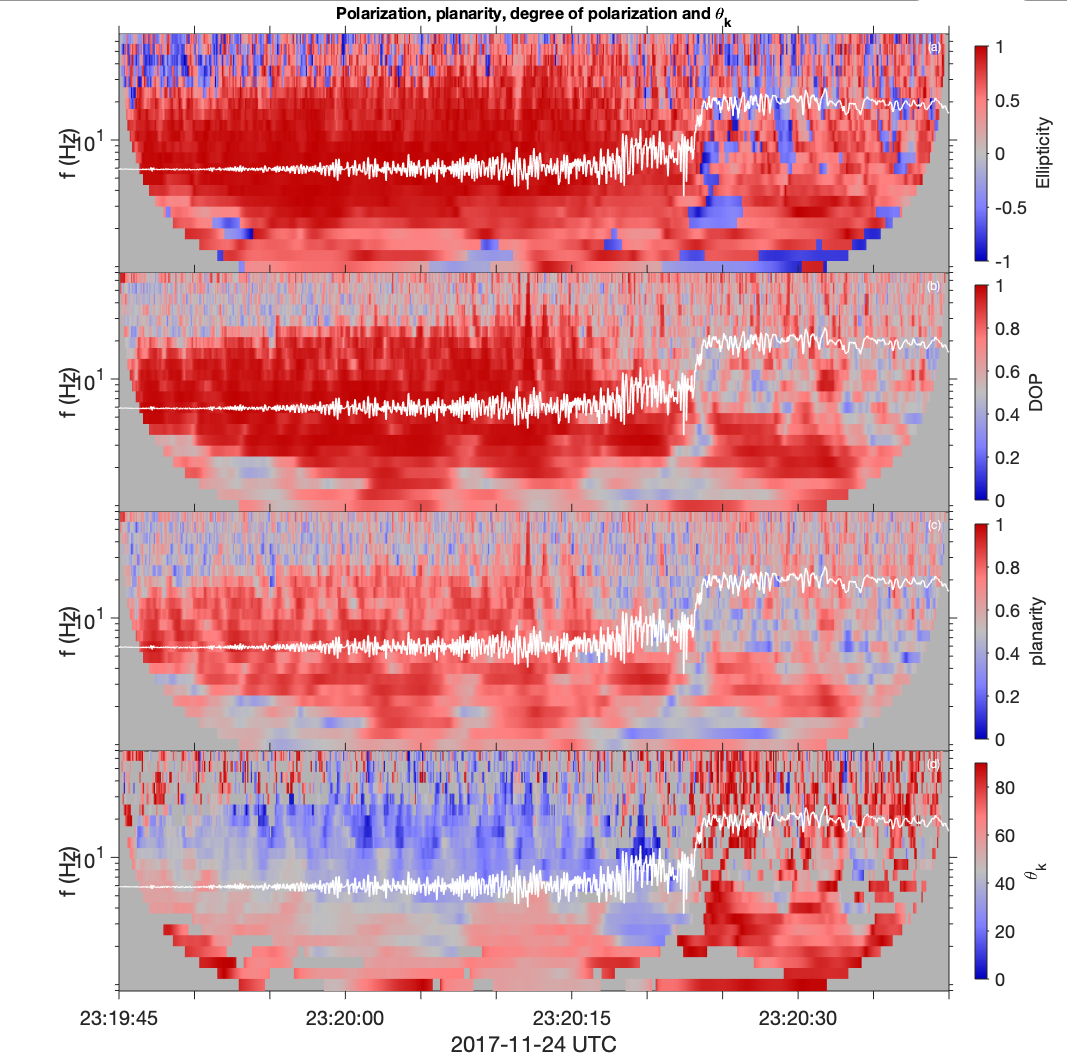 Shock parameters:
Ellipticity
Degree of polarization
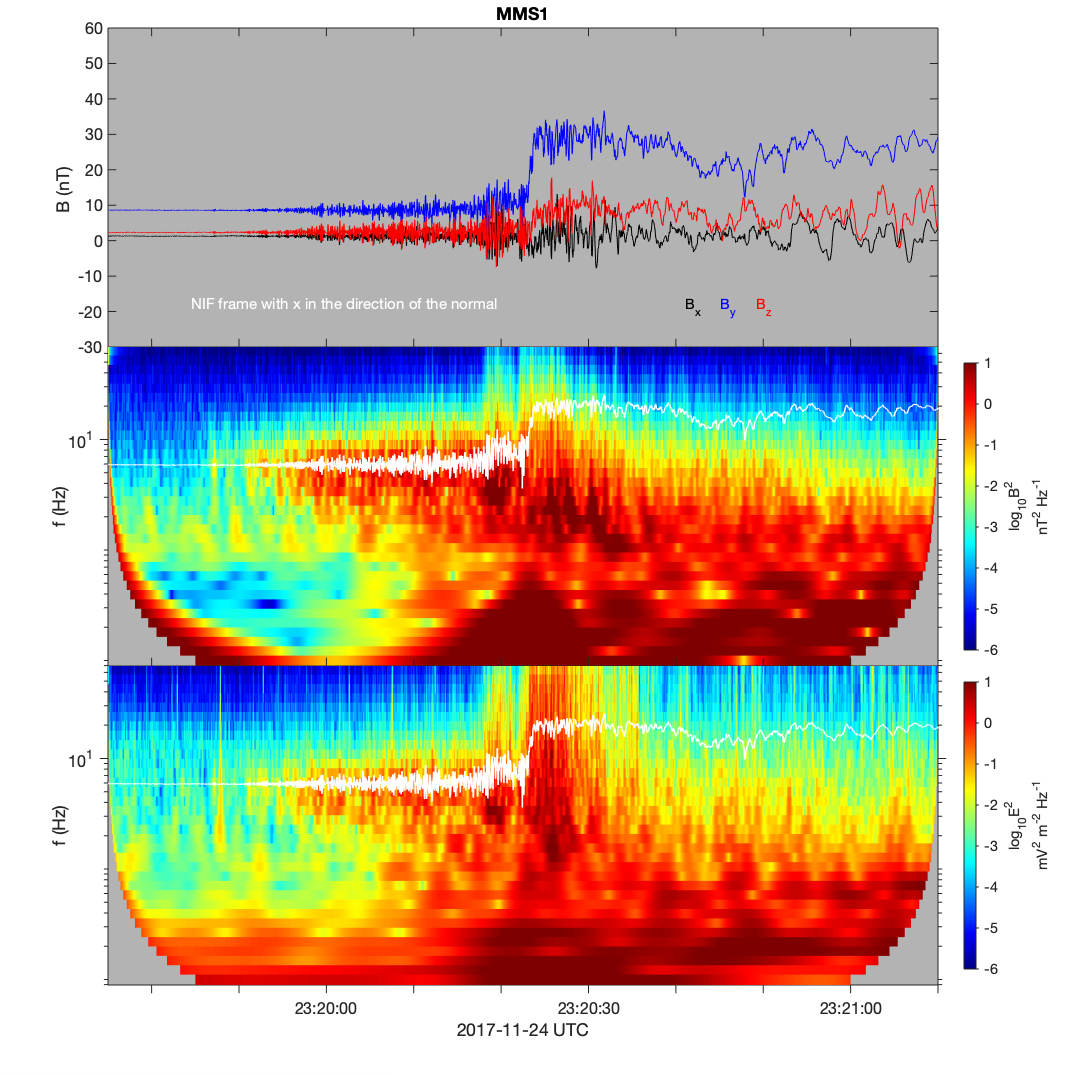 B (nT)
Lower hybrid frequency
planarity
B power spectrum
E power spectrum
Spacecraft separation and instrumentations on board of MMS spacecrafts are suitable to fully characterize the observed waves.
Wave normal vector and phase velocity calculated from 4 spacecraft timing and from minimum variance for successive time intervals in the whistler region.
Resulting orientation of K in the shock coordinates
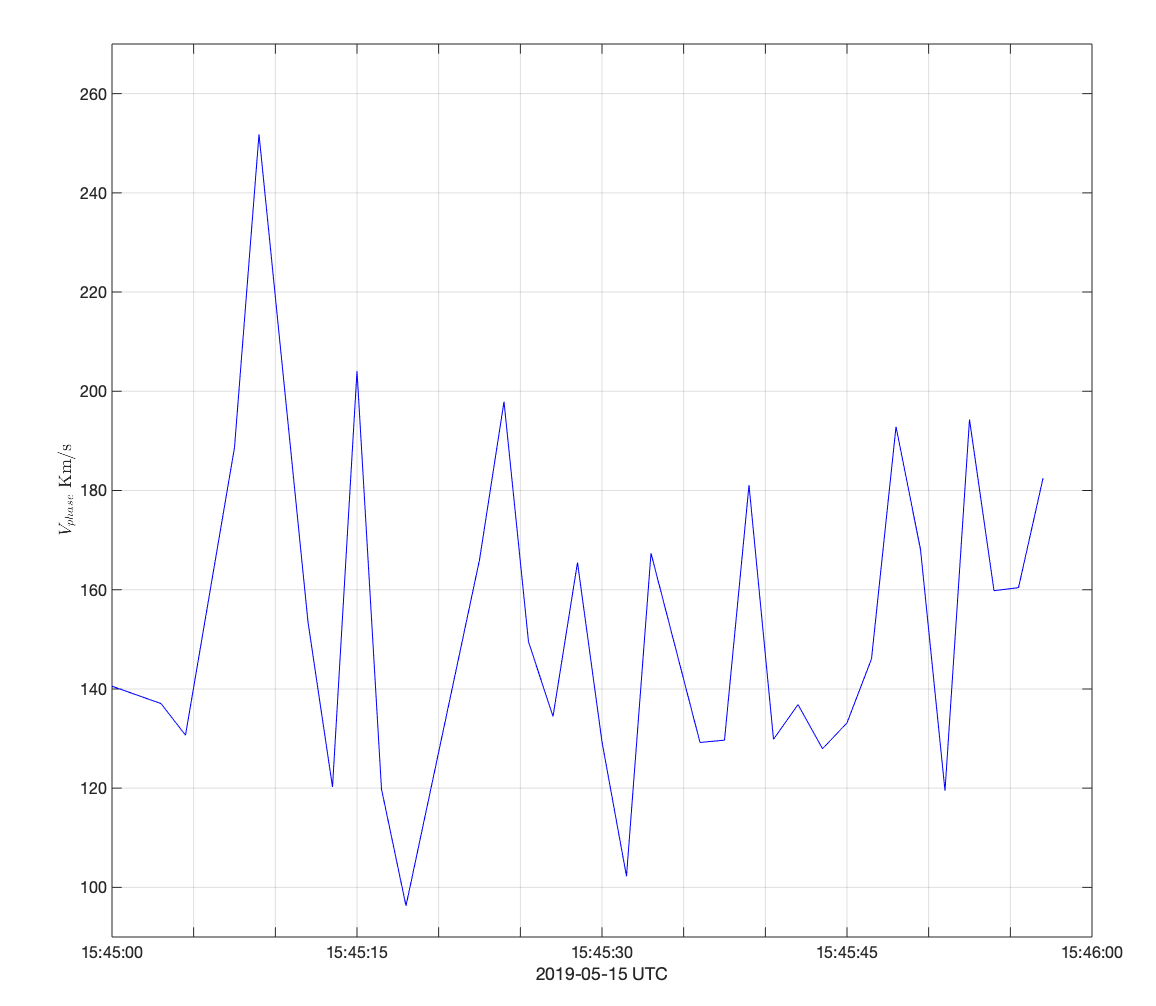 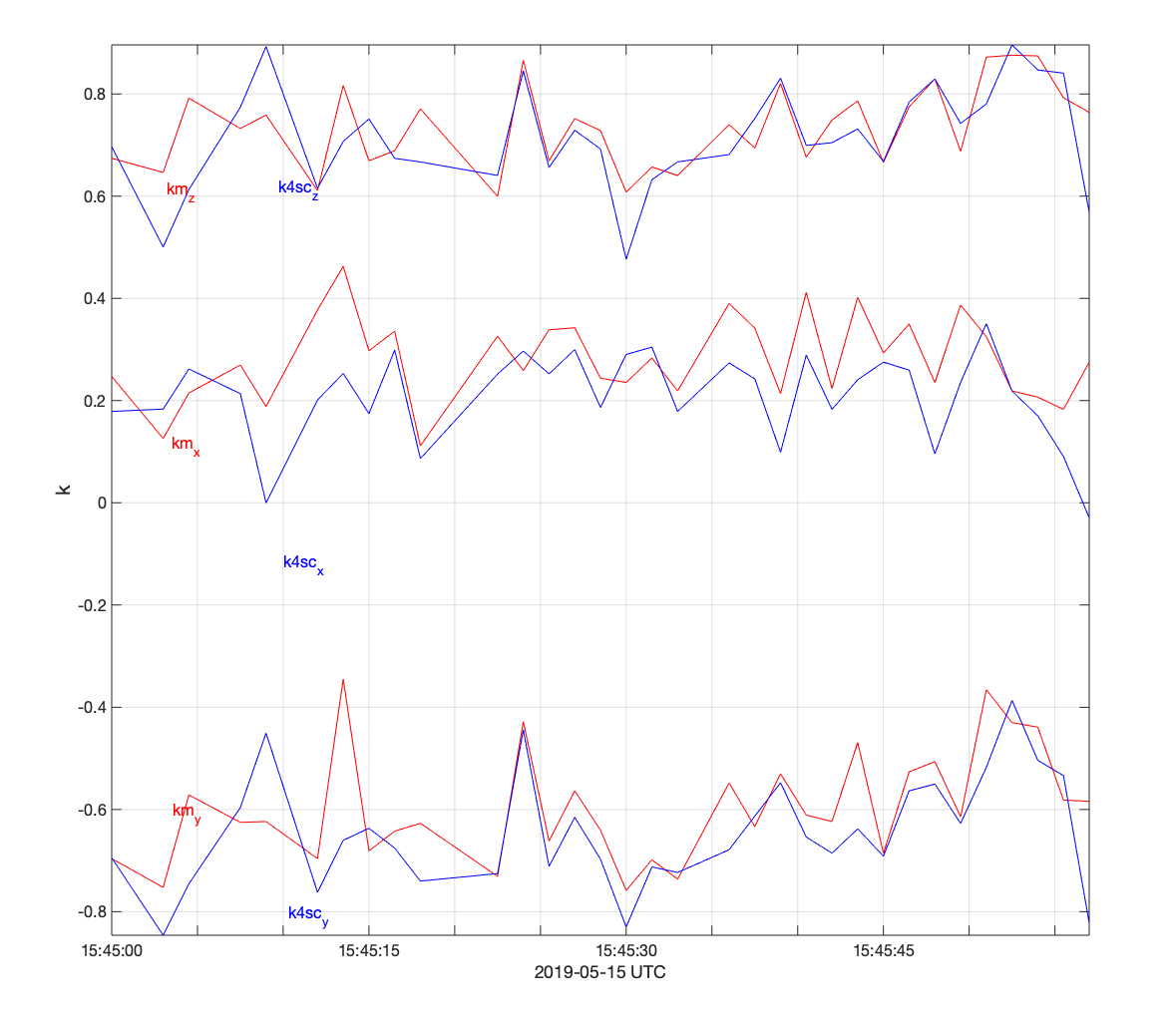 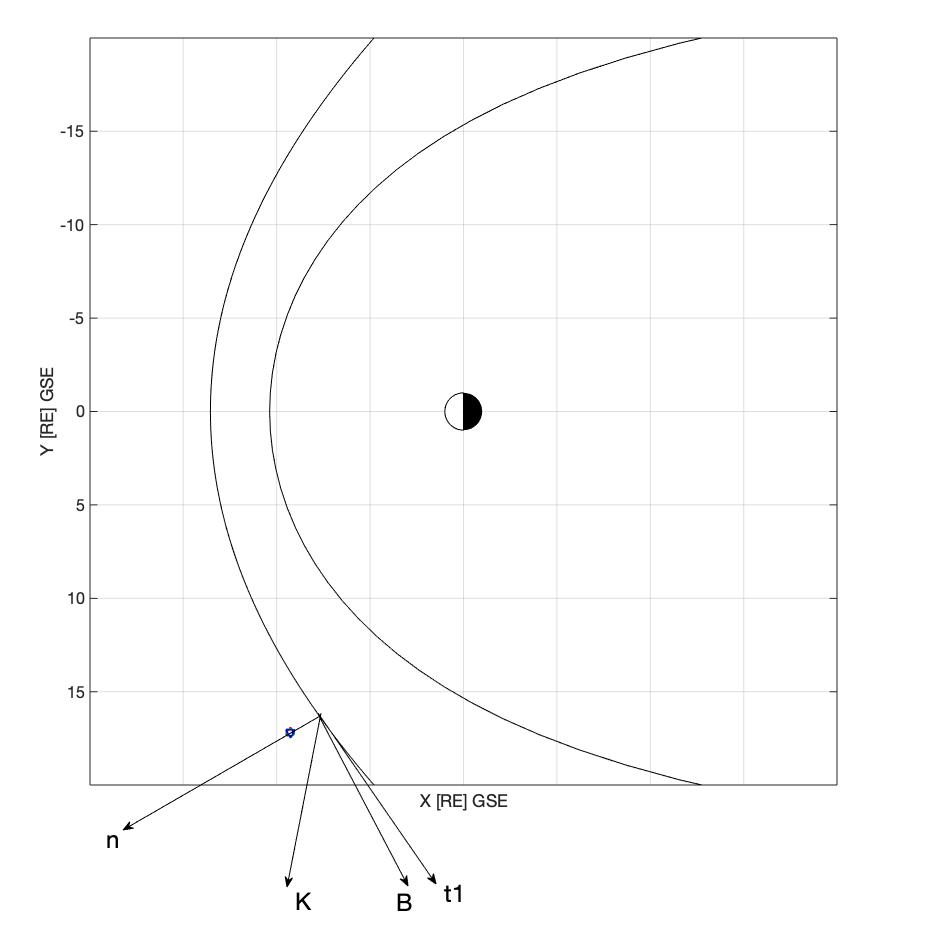 Kz
Kx
Vphase [Km/s]
K components
Using the above method we can, to very high confidence, get the following characteristics of the observed waves.
Ky
Source of the waves:
Next step is to explore the source of these waves, which will allow us to further understand what role they play in the energetics of the shock
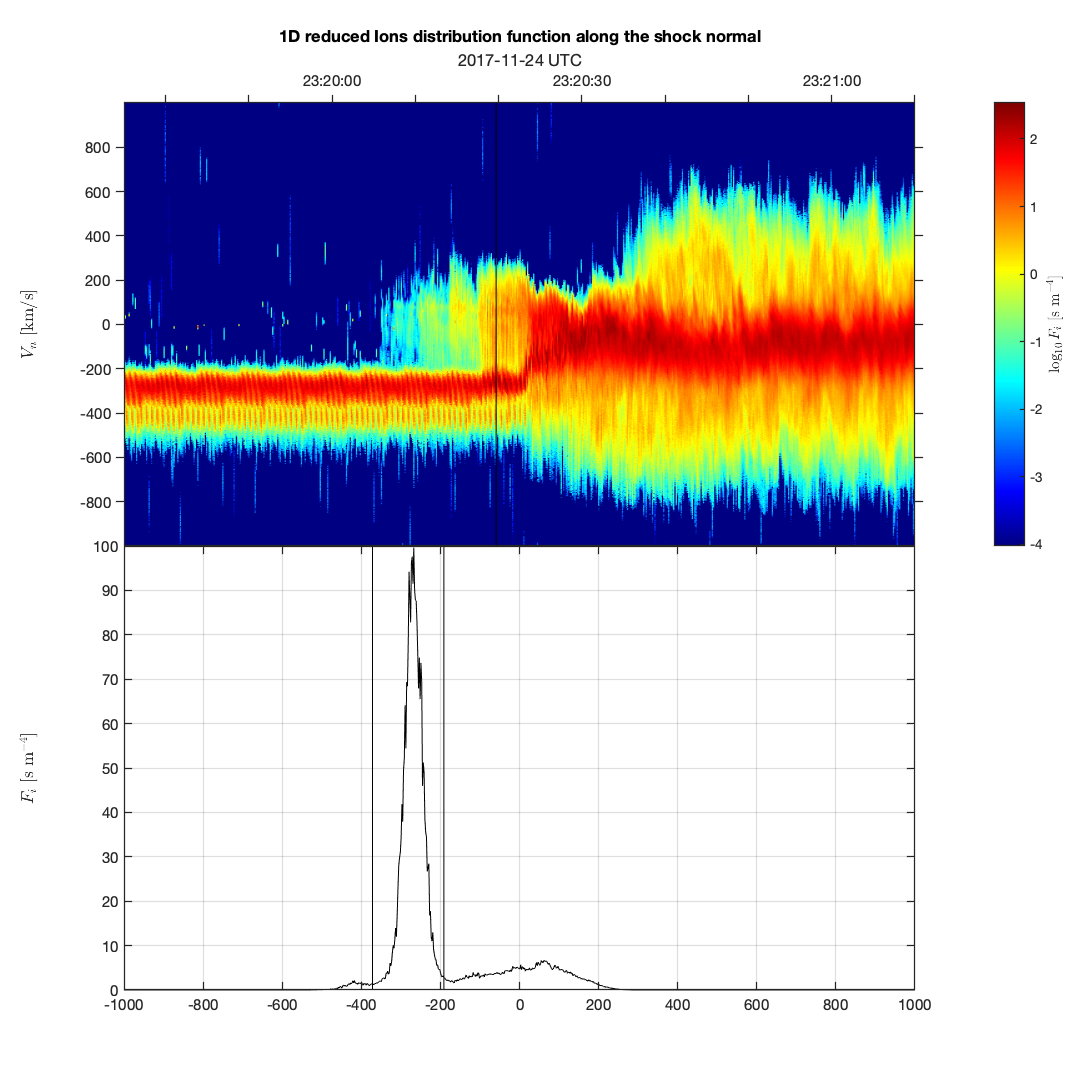 From the reduced distribution function in the normal direction we can see a clear reflected ion component on top of the incoming solar wind beam.
In Wu 83 it was shown that an incoming ion beam and a reflected ion beam on top of a stationary electron beam is unstable under certain plasma conditions, and can generate oblique whistler waves.
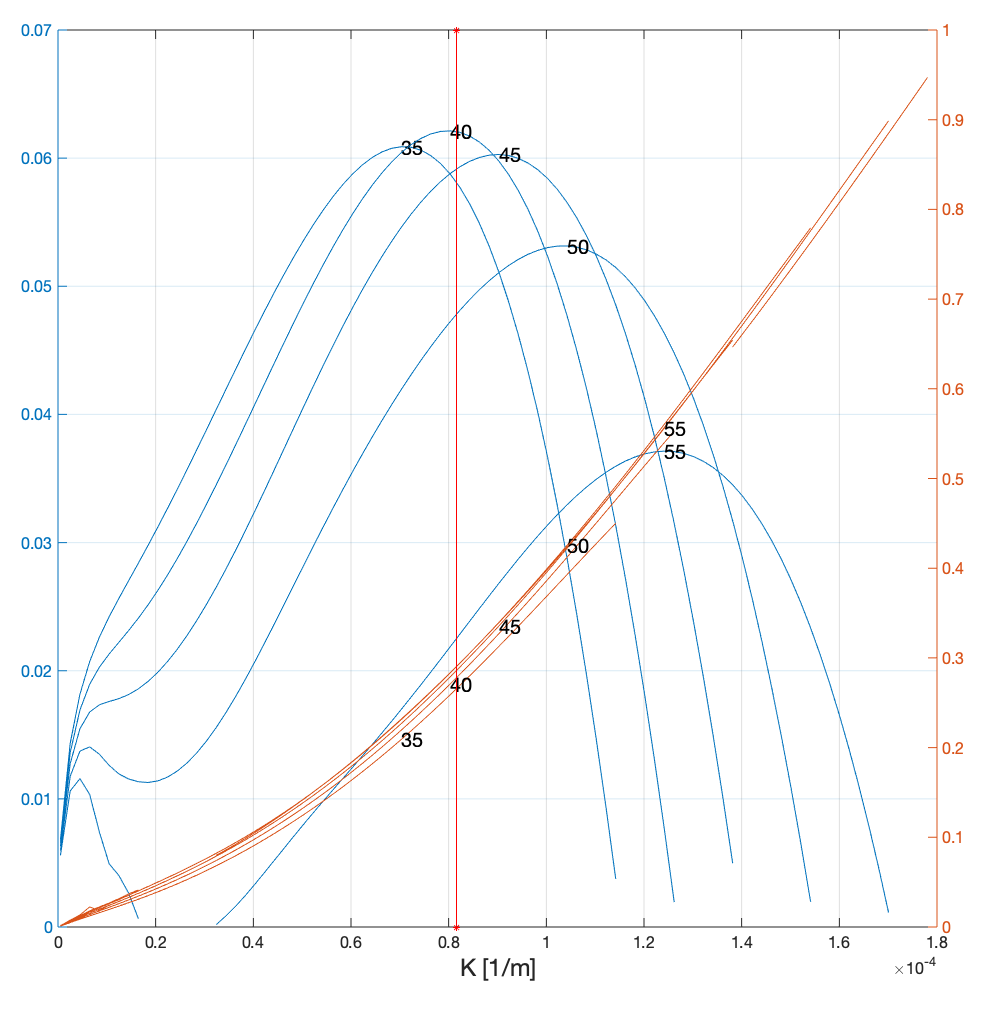 Summary